Внедрение системы (целевой модели) наставничества педагогических работников в ОО
Голосная Л.В., зам. директора по ОМР МБОУ Ленинской СОШ
Нормативно-правовое обеспечение внедрения системы (целевой модели) наставничества педагогических работников
пункт 33 Распоряжения Правительства РФ от 31.12.2019 № 3273-р «Об утверждении основных принципов национальной системы профессионального роста педагогических работников Российской Федерации, включая национальную систему учительского роста»;
Паспорт национального проекта «Образование», утвержденным президиумом Совета при Президенте РФ по стратегическому развитию и национальным проектам (протокол от 24.12.2018 №16)
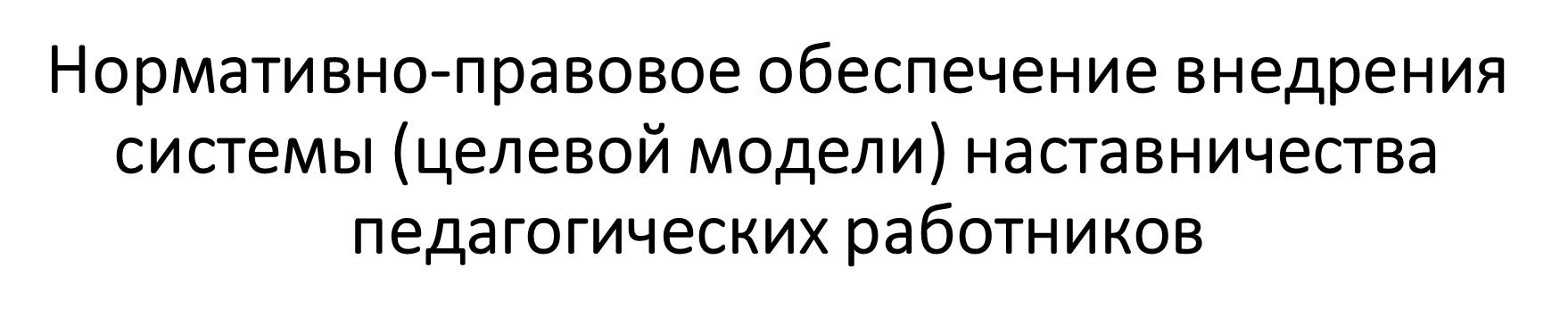 Постановление Министерства общего и профессионального образования Ростовской области от 05.04.2022 № 7 «Об утверждении Положения о региональной системе (целевой модели) наставничества педагогических работников образовательных организаций»;
совместное письмо Министерства просвещения России и Общероссийского Профсоюза образования от 21 декабря 2021 года № АЗ – 1128/08 «О направлении методических рекомендаций по разработке и внедрению системы (целевой модели) наставничества педагогических работников в образовательных организациях»
Документы ОО
Положение о системе наставничества педагогических работников в ОО;
Приказ о назначении куратора реализации программ наставничества;
Дорожная карта (план мероприятий) по реализации Положения о системе наставничества педагогических работников;
Письменное согласие педагога на выполнение наставнической деятельности;
Документы ОО
Письменное согласие педагога на закрепление за ним наставника;
Приказ о закреплении наставнических пар/групп;
Персонализированные программы наставничества;
Сбор информации о профессиональных запросах (анкеты);
Банк данных наставляемых;
Банк данных наставников;
Мониторинг качества реализации персонализированных программ наставничества (анкеты)
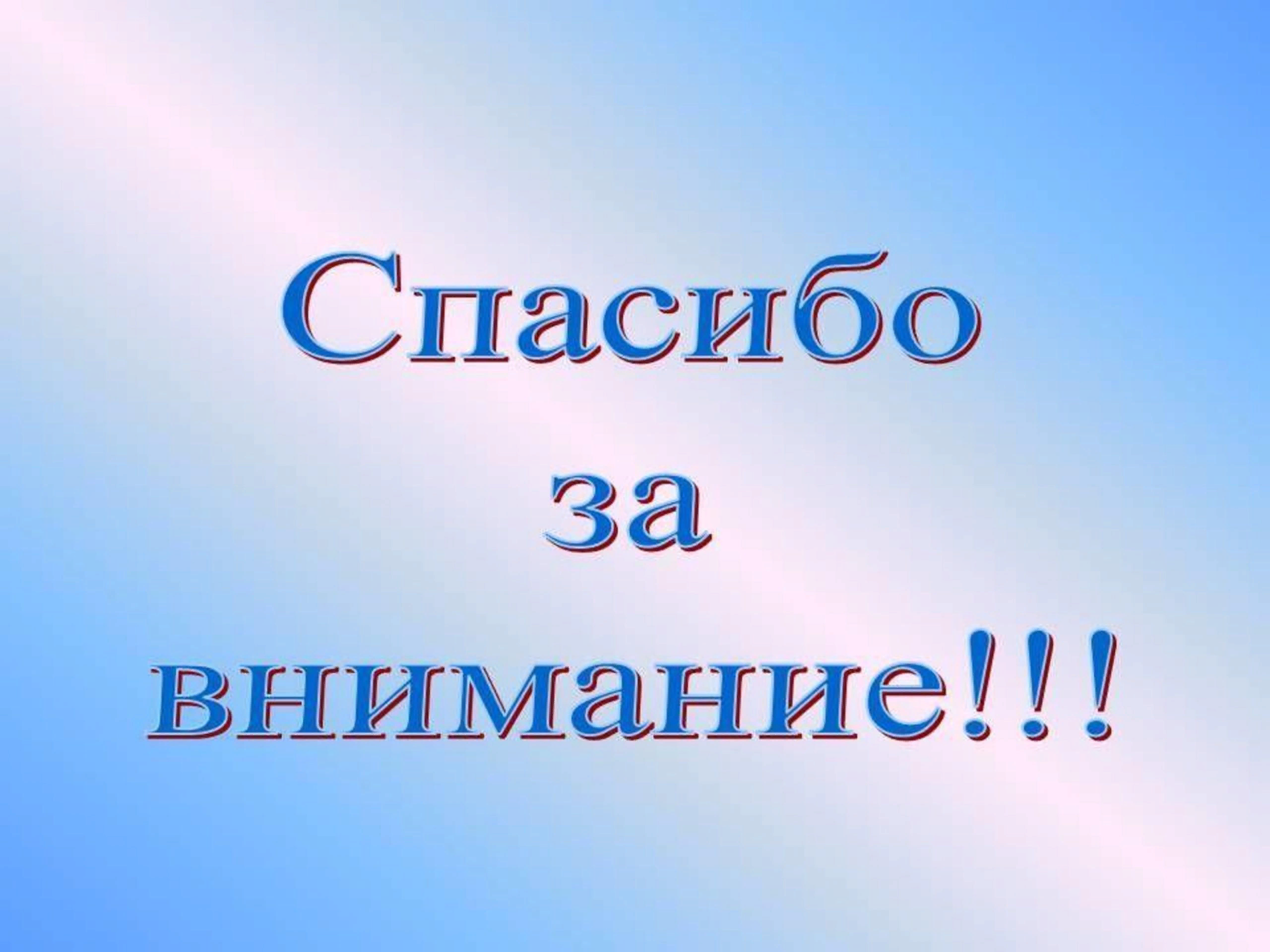